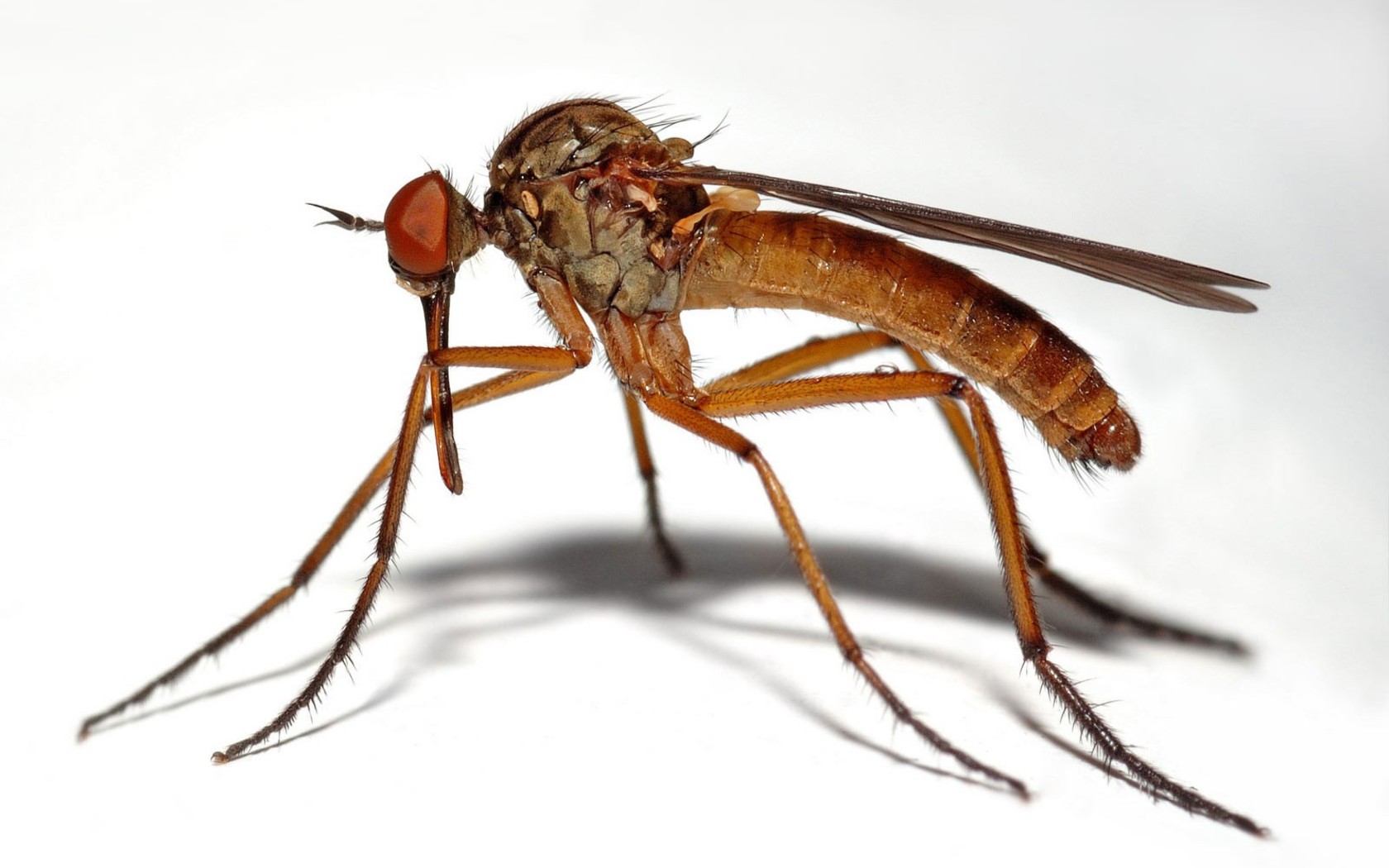 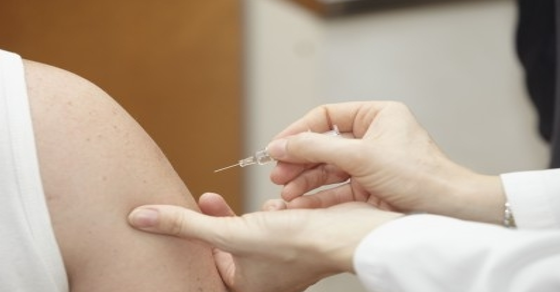 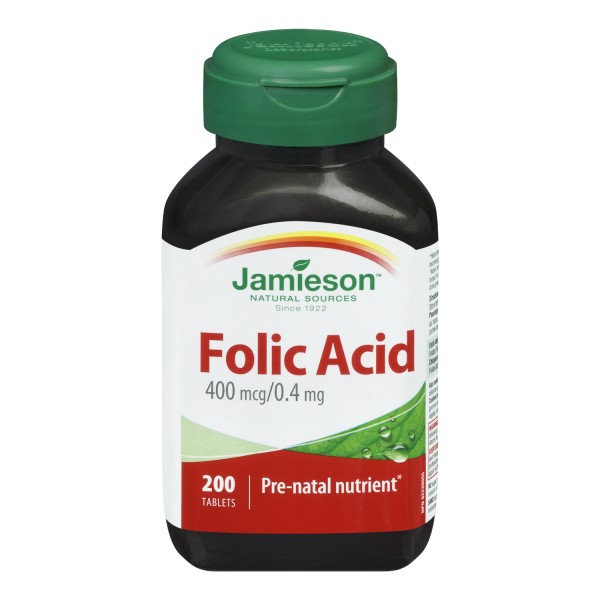 Zika, Glyphosate, Vaccines, Folic Acid, Neural Tube Defects and Autism
Stephanie Seneff, MIT
AutismOne
Friday, May 27,  2016
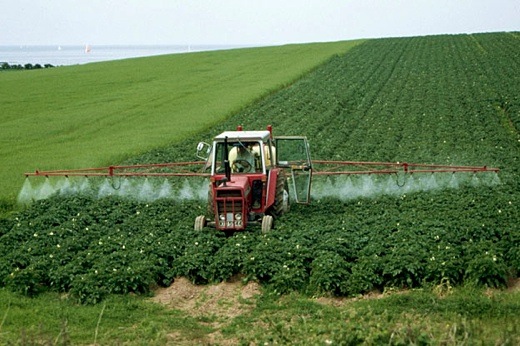 The fatal tendency of mankind to leave off thinking about a thing when it is no longer doubtful, is the cause of half their errors. 

– John Stuart Mill, 1859 
British philosopher, political economist,             		   and civil servant
Outline
Introduction
Glyphosate displacing glycine in protein synthesis
Glyphosate and Zika
Glyphosate, folic acid and pyriproxifen
A role for vaccines
A role for glufosinate (Liberty herbicide)
Summary
Introduction
Neural Tube Defects
Neural Tube Defects
Neural tube defects occur in 1 in 1000 pregnancies and often lead to spontaneous or elected abortion
Zika Virus and Microcephaly
Mass hysteria has developed due to the fear that a new virus, Zika, spread by mosquitoes, is causing an epidemic in microcephaly in NE Brazil
Could there be something more to the story?
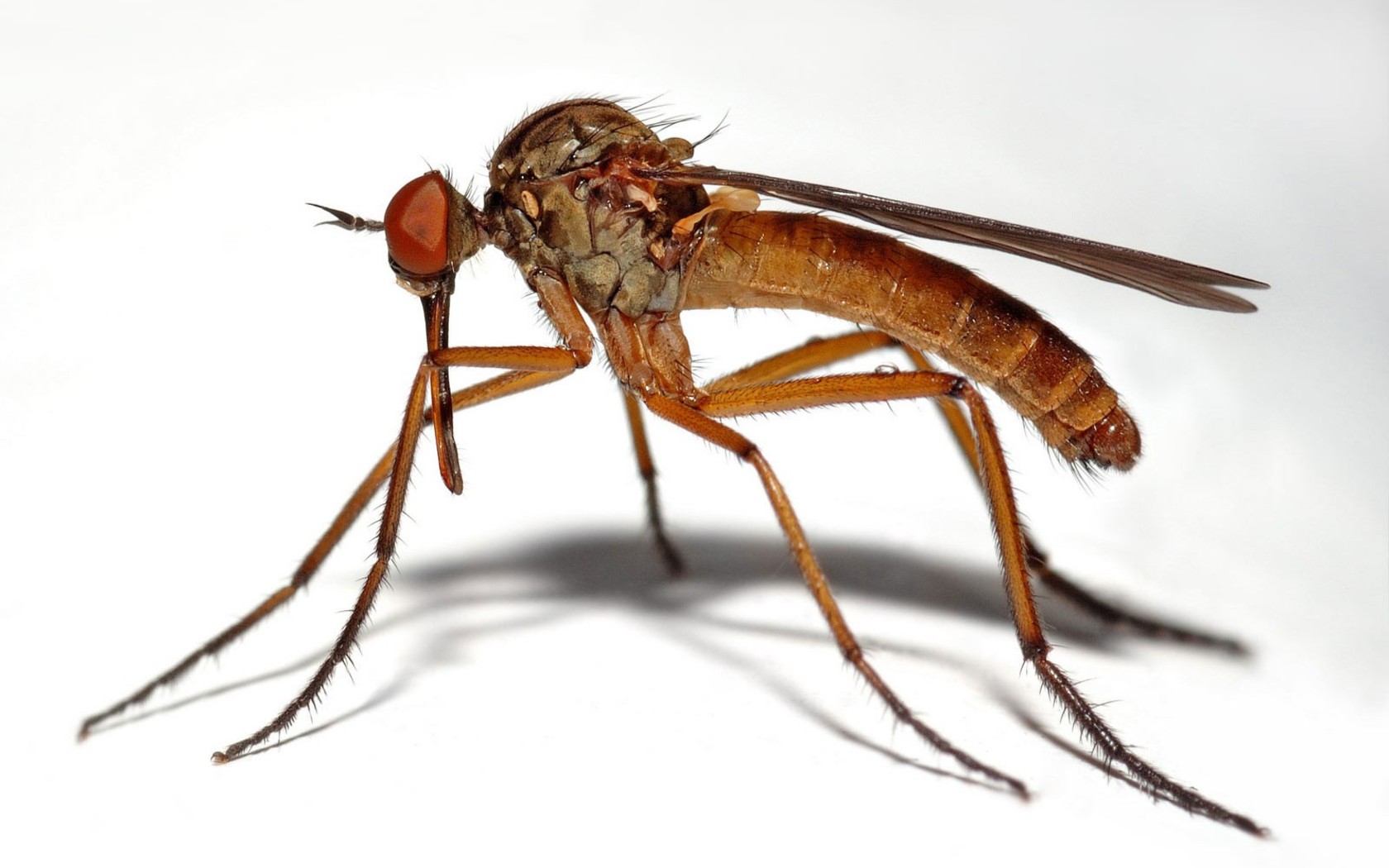 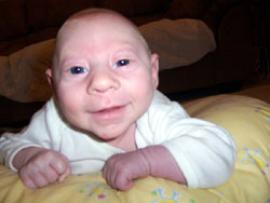 Zika Virus and Microcephaly
Mass hysteria has developed due to the fear that a new virus, Zika, spread by mosquitoes, is causing an epidemic in microcephaly in NE Brazil
Could there be something more to the story?
Zika has been around since the mid 1900’s and it has never been known to cause microcephaly
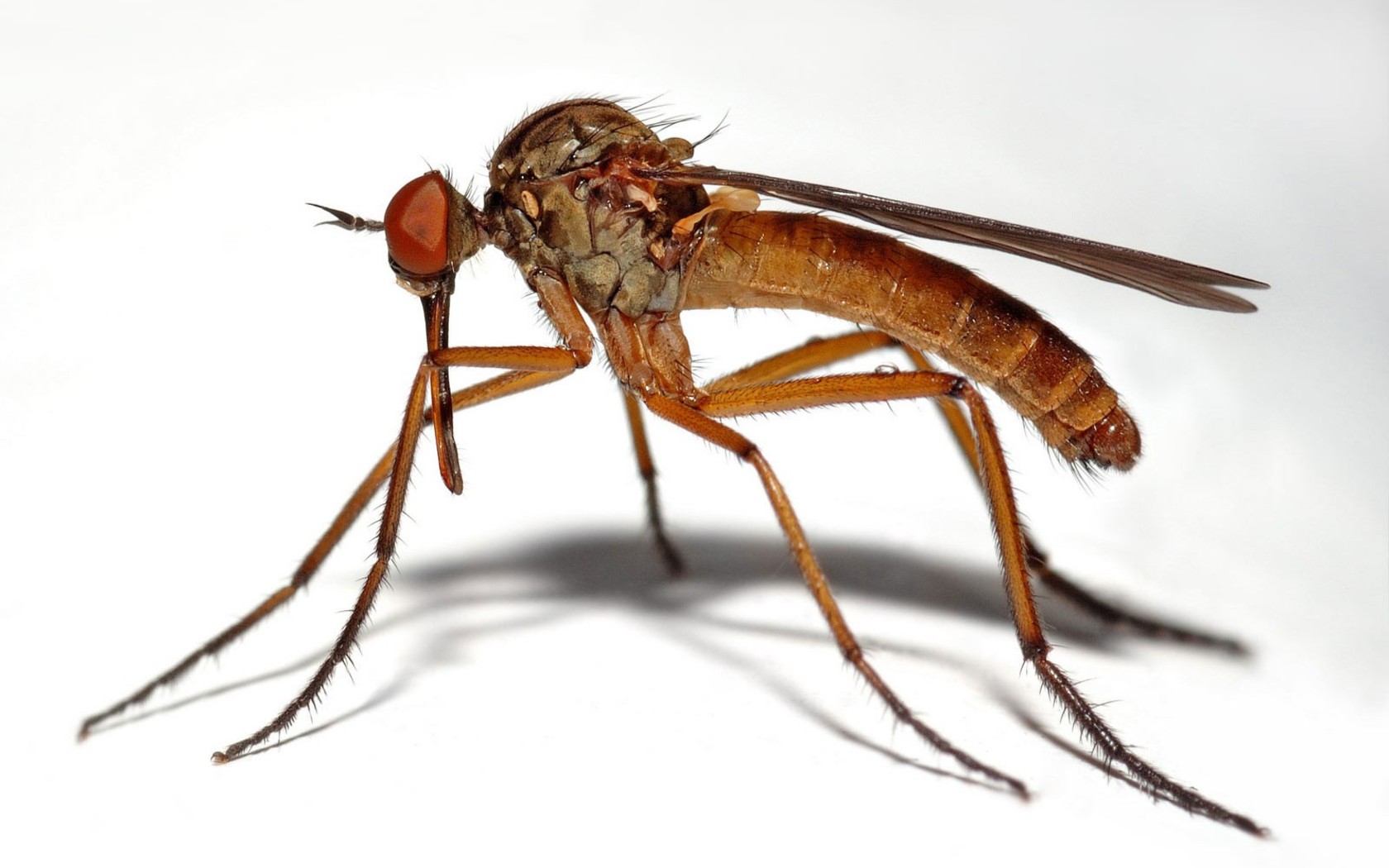 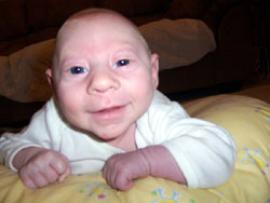 [Speaker Notes: Colombia no microcephaly]
Some Statistics*
3,670 cases of potential microcephaly in Brazil investigated
404 confirmed cases of microcephaly
17 of these tested positive for Zika = 4.2%
98% of the 404 cases were from the NE corner of Brazil (Pernambuco)

What about the 96% who didn’t test positive for Zika??
* http://noticias.uol.com.br/ultimas-noticias/agencia-estado/2016/02/02/
pais-tem-404-casos-confirmados-de-microcefalia.htm
Both Macrocephaly and Microcephaly are linked to Autism*
126 autistic children studied
16.7% diagnosed with macrocephaly
15.1% diagnosed with microcephaly
Both of these numbers are abnormally high, compared to the general population

These abnormal brain developmental features are milder forms of the more severe defects associated with neural tube disorders
*E Fombonne et al., J Autism Dev Disord 1999;29(2):113-9.
[Speaker Notes: Samantha/macrocephaly_microcephaly_autism.text]
Anecdotal Evidence
Feb 8 PBS Evening News segment on Zika: interviewed young mother of a child with microcephaly
The closing remark was that the mother would have to quit her job as an agricultural worker to tend to the child
“Why Brazil has a big appetite      for risky pesticides”*
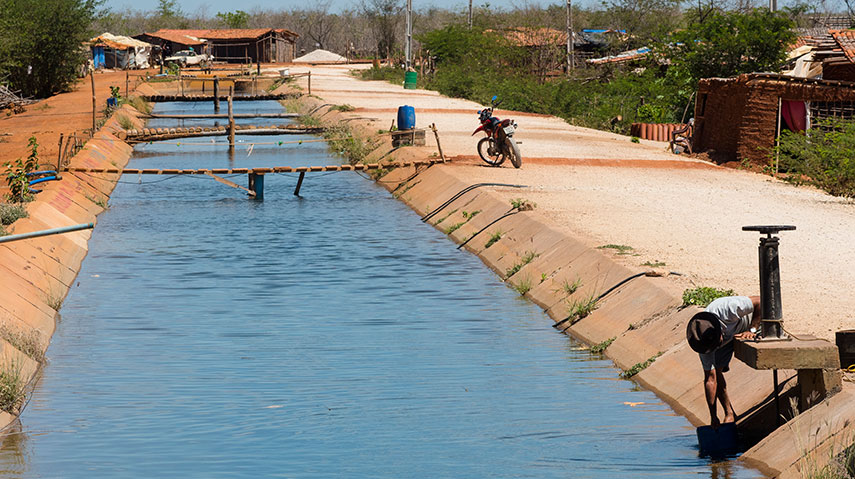 “In the rural northeast,                                                     rampant use has led to                                                                  sickness and violence” 
A series of irrigation                                                           canals in the arid NE                                                                 sector have allowed farming to flourish
Many of the region’s residents get their water from the same open­air canals that irrigate the farms
In 2012, Brazil passed the United States as the largest buyer of pesticides
*http://www.reuters.com/investigates/special-report/brazil-pesticides/
[Speaker Notes: ./GLYPHO\ Brazil\ has\ a\ big\ appetite\ for\ risky\ pesticides.pdf]
Some Other Potential Factors
Pesticides: GMO Roundup-Ready crops plus a new GMO resistance gene to glufosinate
Vaccines during pregnancy: Tdap, flu
Synergistic toxicity of glyphosate & (aluminum, mercury, glutamate)
Measles outbreak in NE Brazil; aggressive MMR booster campaign?
Insecticide to control the mosquitoes: Pyroproxifen
GMO mosquito introduced into same area where microcephaly is highest
Supposed to reduce mosquito burden:                                   fewer mosquitoes = more infection??
[Speaker Notes: ./Brazil_article_on_Zika.text
Because of a measles outbreak, there was a major vaccination campaign with MMR (measles/mumps/rubella) in Pernambuco, Brazil, in late 2014.
http://wwwnc.cdc.gov/eid/article/21/9/15-0391_article]
Some Other Potential Factors
Pesticides: GMO Roundup-Ready crops plus a new GMO resistance gene to glufosinate
Vaccines during pregnancy: Tdap, flu
Synergistic toxicity of glyphosate & (aluminum, mercury, glutamate)
Measles outbreak in NE Brazil; aggressive MMR booster campaign?
Insecticide to control the mosquitoes: Pyroproxifen
GMO mosquito introduced into same area where microcephaly is highest
Supposed to reduce mosquito burden:                                   fewer mosquitoes = more infection??
US CDC recommends flu vaccine 
for pregnant women (since 2004)
[Speaker Notes: ./Brazil_article_on_Zika.text
Because of a measles outbreak, there was a major vaccination campaign with MMR (measles/mumps/rubella) in Pernambuco, Brazil, in late 2014.
http://wwwnc.cdc.gov/eid/article/21/9/15-0391_article]
Glyphosate Displacing
Glycine in Protein Synthesis
What If Glyphosate Could Insert Itself Into Protein Synthesis???
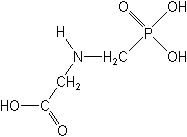 glyphosate
Code for Glycine
GGC
. . .
mRNA
. . .
Glyphosate
Alanine
Proline
-- Any proteins with conserved glycine residues are likely to be affected in a major way
Some Predicted Consequences
Neural tube defects
Autism
Impaired collagen  osteoarthritis
Steatohepatitis (fatty liver disease)
Obesity and adrenal insufficiency
Hypothyroidism
Impaired iron homeostasis and kidney failure
Insulin resistance and diabetes 
Cancer
An Analogy: ALS in Guam
An epidemic in ALS in Guam                                  was traced to a natural toxin                                    found in cycads 
BMAA is a non-coding amino                                 acid that gets inserted by                                  mistake in place of serine
Defective versions of a glutamate transporter have been linked to ALS*
The transporter has an essential serine-rich region in its sequence**
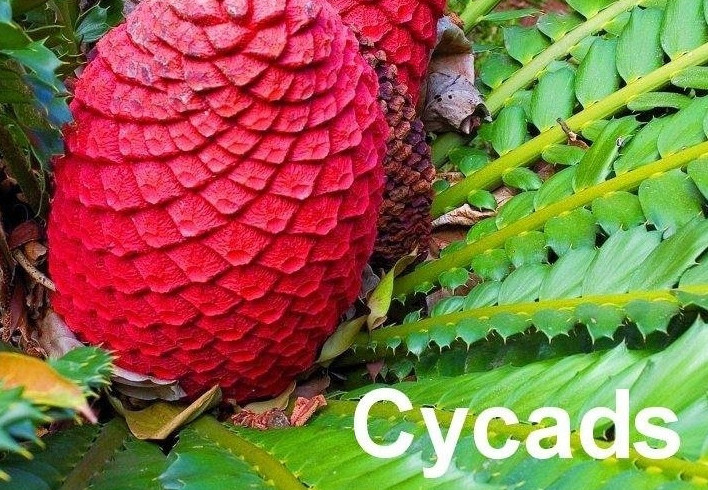 *Antioxidants & Redox Signaling 2009;11: 1587-1602.
**DJ Slotboom et al., PNAS 1999; 96(25): 14282-14287.
[Speaker Notes: cyanobacteria_BMAA_article.pdf
Slotbloom_1999_conserved_serine_glutamate_transporter.pdf
Dunlop.pdf
ALS_glutamate_transporter_link_2009.pdf

Guam/
*ALS_glutamate_transporter_link_2009.pdf
ChrisShawChapter7GuamFantastic.docx
Dunlop.pdf
**Slotbloom_1999_conserved_serine_glutamate_transporter.pdf]
Another Analogy: MS & Sugar Beets*
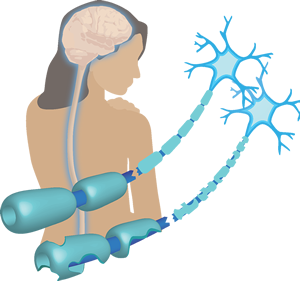 Sugar beets contain an                                        analogue of proline called Aze
Remarkable correlation between                                              MS frequency and proximity to                                            sugar beet agriculture
Myelin basic protein contains a                         concentration of proline residues that are                                                          absolutely essential for its proper function
*E. Rubenstein, J Neuropathol Exp Neurol 2008;67(11): 1035-1040.
[Speaker Notes: ./misincorporation_of_proline_analogue_MS.pdf]
Into The Wild*
Chris McCandless died in the Alaskan wilderness in 1992
A staple of McCandless' diet was seeds from a wild potato plant which contained L-canavanine, a non-coding amino acid analogue of L-arginine
Author Jon Krakauer determined that McCandless was slowly poisoned by L-canavanine
*J Krakauer et al., Wilderness & Environmental Medicine 2015; 26: 36-42.
Vulnerable Proteins: Resulting Pathologies
Glycine decarboxylase deficiency causes neural tube defects and features of non-ketotic hyperglycinemia in mice*
Fascinating article about mice with a deficiency in a protein involved in generating methyl groups from glycine  methylfolate deficiency
These mice have very high rate of neural tube defects
Those that are viable have swollen ventricles (a feature of autism)  and delayed development
Methylation pathway impairment is a common feature of autism
*YJ Pai et al.,  Nature Communications 2015; 6:6388
Glycine decarboxylase deficiency causes neural tube defects and features of non-ketotic hyperglycinemia in mice*
Fascinating article about mice with a deficiency in a protein involved in generating methyl groups from glycine -> methylfolate deficiency
These mice have very high rate of neural tube defects
Those that are viable have swollen ventricles (a feature of autism)  and delayed development
Methylation pathway impairment is a common feature of autism
Glycine decarboxylase has a glycine-rich region that maintains shape and flexibility of active site**
**A Kume et al., JBC 1991; 266(5): 3323-3329
Glyphosate & Zika
Sugar Cane and Roundup*
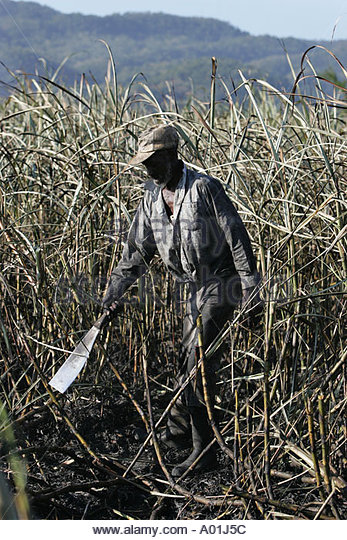 Roundup is used to ripen sugar cane in NE Brazil at harvest
The workers harvest by machete and chop off      a small chunk of stalk to chew on as they harvest throughout the day
They suffer from end-stage kidney failure
Kidney failure is much lower in                              other regions where they have                                 switched to a different ripening                            agent besides glyphosate

The workers also take stalk sections              home  for the family to eat
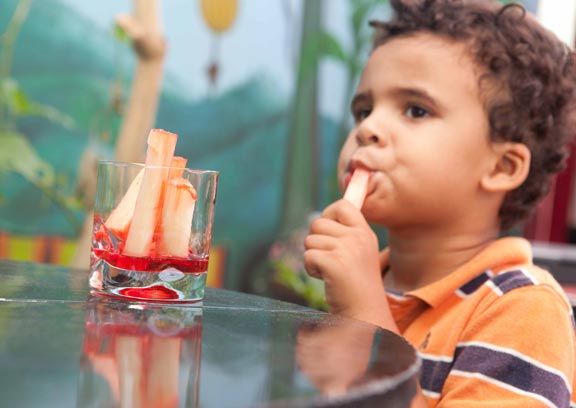 * Prof.. Don Huber, Personal Communication
Sugar Cane, Sugar Beets and Ethanol*
Brazil is a leader in introducing flexible fuel vehicles (FFVs) into the market.
Designed to run on gasoline or gasoline-ethanol blends of up to 85% ethanol (E85)
Brazil has a major industry converting sugar from sugar beets and sugar cane to ethanol
Ethanol-based fuels produce toxic carcinogens: formaldehyde and acetaldehyde**
There is likely glyphosate present in the fuel
*https://en.wikipedia.org/wiki/Pernambuco
** MZ Jacobson, Environ. Sci. Technol., 2007, 41 (11), pp 4150–4157
[Speaker Notes: James_Lyons_Weiler/ethanol.email.text]
Trucks in Brazil Lining Up Following Truckers’ Strike: February, 2015*
*kticradio.com/agricultural/deal-reached-in-brazil-truckers-strike-trucks-still-blocked/
GMO Mosquito*
Grown in contained spaces in Cayman Islands
Fed sucrose as larvae followed by blood as adults (sucrose comes from sugar beets or sugar cane)
Males engineered to become infertile without access to tetracycline
They could be harboring                                       more glyphosate than                                        mosquitoes in the wild
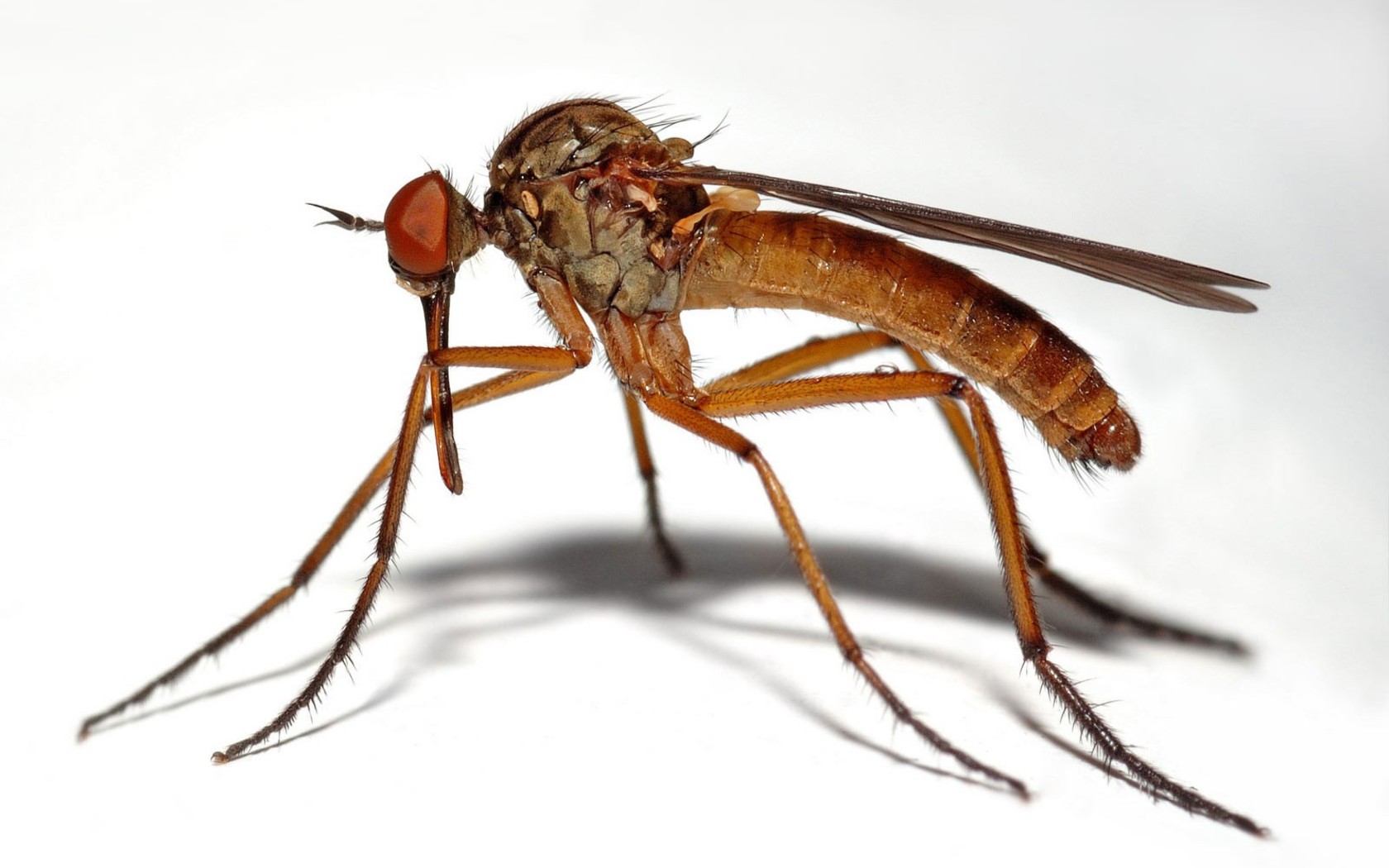 *AF Harris et al., Nature Biotechnology 2011; 29:1034-1037.
[Speaker Notes: ./GM_mosquito2.pdf]
Zika and Protein Mimicry
Studies from the Vaccine Induced Immunological Damage (VIID) Program
Zika E Protein: 		GWGNGCGLFGKGSLV
IGG heavy chain: 	     GYSSGCGYWGQGTLV
Lots of glycines! – These could get displaced by glyphosate during protein synthesis!!
Likely to disrupt protein folding and cause resistance to breakdown
	 Autoimmune reaction to similar protein (IGG heavy chain)
[Speaker Notes: IPAK STUDY 6: Zika E protein (ZEP) vs. Homo sapiens Immunoglobulin
(IMG heavy chain) (NEW IPAK FIND, JANUARY 2016)]
Zika and Protein Mimicry
Studies from the Vaccine Induced Immunological Damage (VIID) Program
Zika E Protein: 		GWGNGCGLFGKGSLV
IGG heavy chain: 	     GYSSGCGYWGQGTLV
Lots of glycines! – These could get displaced by glyphosate during protein synthesis!!
Likely to disrupt protein folding and cause resistance to breakdown
	 Autoimmune reaction to similar protein (IGG heavy chain)
A Zika virus growing in a GMO mosquito is likely to end up with glyphosate in its proteins
[Speaker Notes: IPAK STUDY 6: Zika E protein (ZEP) vs. Homo sapiens Immunoglobulin
(IMG heavy chain) (NEW IPAK FIND, JANUARY 2016)]
A Chromosomal Breakage Syndrome With Profound Immunodeficiency*
Chromosomal Breakage Syndrome: case study
Spontaneous chromosomal breaks, gaps and rearrangements in T-cells 
Failure to thrive, microcephaly, immune deficiency, neurological abnormalities	
Very low levels of immunoglobulins
*ME Conley et al., Blood 1986;67(5):1251-1256.
[Speaker Notes: WIKI
All of these processing events result in an antigen-binding region that is highly variable, even when the same gene segments are recombined. V(D)J recombination allows for the generation of immunoglobulins and T cell receptors to antigens that neither the organism nor its ancestor(s) need to have previously encountered, allowing for an adaptive immune response to novel pathogens that develop or to those that frequently change (e.g., seasonal influenza). However, a major caveat to this process is that the DNA sequence must remain in-frame in order to maintain the correct amino acid sequence in the final protein product. If the resulting sequence is out-of-frame, the development of the cell will be arrested, and the cell will not survive to maturity. V(D)J recombination is therefore a very costly process that must be (and is) strictly regulated and controlled.]
A Chromosomal Breakage Syndrome With Profound Immunodeficiency*
Chromosomal Breakage Syndrome: case study
Spontaneous chromosomal breaks, gaps and rearrangements in T-cells
Failure to thrive, microcephaly, immune deficiency, neurological abnormalities	
Very low levels of immunoglobulins
Suggests a link between microcephaly and low immunoglobulins which can arise because of         an autoimmune response to IGG heavy chain         via Zika protein mimicry
*ME Conley et al., Blood 1986;67(5):1251-1256.
[Speaker Notes: WIKI
All of these processing events result in an antigen-binding region that is highly variable, even when the same gene segments are recombined. V(D)J recombination allows for the generation of immunoglobulins and T cell receptors to antigens that neither the organism nor its ancestor(s) need to have previously encountered, allowing for an adaptive immune response to novel pathogens that develop or to those that frequently change (e.g., seasonal influenza). However, a major caveat to this process is that the DNA sequence must remain in-frame in order to maintain the correct amino acid sequence in the final protein product. If the resulting sequence is out-of-frame, the development of the cell will be arrested, and the cell will not survive to maturity. V(D)J recombination is therefore a very costly process that must be (and is) strictly regulated and controlled.]
PNKP & Microcephaly*
The body relies on DNA repair mechanisms to repair chromosomal breaks and errors
PNKP is intimately involved in DNA repair
PNKP is both a phosphatase and a kinase: it takes away and adds phosphate groups to DNA
Mutations in PNKP have been shown to cause microcephaly, seizures and defective DNA repair 
Glyphosate substitution for conserved glycines in PNKP would disrupt both of its activities
*JJ Reynolds et al., Nucleic Acids Res 2012;40(14):6608-19.
[Speaker Notes: PNKP = ?
polynucleotide kinase/phosphatase 

James_Lyons_Weiler/DNA_Impact\ of\ PNKP\ mutations\ associated\ with\ microcephaly,\ seizures\ and\ developmental\ delay\ on\ enzyme\ activity\ and\ DNA\ strand\ break\ repair.pdf]
Glyphosate, Folic Acid
 and Pyriproxifen
“Glyphosate-Based Herbicides Produce Teratogenic Effects on Vertebrates by Impairing Retinoic Acid Signaling”*
*A Paganelli et al., Chem Res Toxicol 2010; 23(10):1586-1595.
“Neuronal development and axon growth are altered by glyphosate through a WNT non-canonical signaling pathway”*
Neurons grown in culture & exposed to glyphosate
“They elicited shorter and unbranched axons and they also developed less complex dendritic arbors compared to controls”
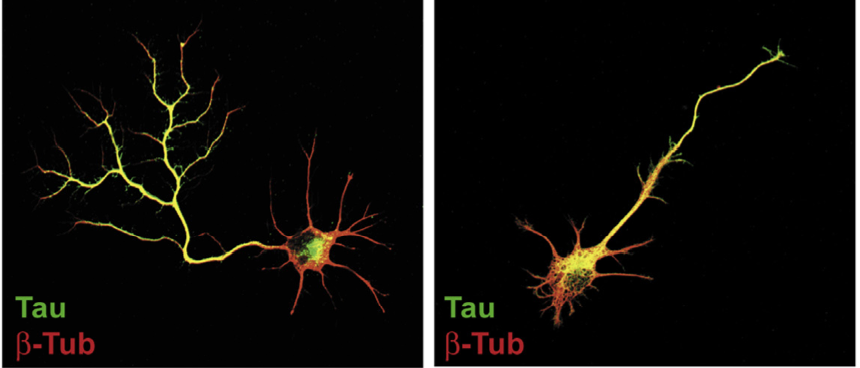 + Glyphosate
*RP Coullery et al., NeuroToxicology 2016;52:150-161.
[Speaker Notes: ./Coullery_glyphosate_neurotoxicity_2016.pdf]
Glyphosate Could Cause Microcephaly through Impaired Methylation Pathway
Disrupted folate one-carbon metabolism (methylation pathway) 
Folate carries the methyl group that methylates DNA during development to regulate gene expression
Folate is produced for the host by gut microbes from the shikimate pathway
Methyl group is provided by metabolism of glycine; a critical enzyme in this pathway depends on a glycine-rich region that glyphosate could disrupt
[Speaker Notes: Glycine decarboxylase]
Folic Acid Fortification/Supplementation: A Bad Idea!
U.S. started requiring flour to be fortified with folic acid in 1998
Folic acid is a synthetic, unmethylated, oxidized form of folate
This stresses the liver, causing gluthathione loss and loss of methyl groups
Excess folic acid during pregnancy ends up in the blood stream and binds to the fetal folate receptors in the brain, causing cerebral folate deficiency!
Glyphosate and Anencephaly*
Yakima, Benton and Franklin counties in Washington State have an unusually high number of pregnancies                             affected by anencephaly
75 pesticides were analyzed in studying                                  contamination due to surrounding agriculture
47 (63%) of these were detected
Glyphosate was applied in large amounts,                                         but was not studied
5% solution of glyphosate was also used heavily around irrigation ditches to control weeds
Main herbicide recommended due to its “low toxicity”
*Barbara H. Peterson. Farm Wars, http://farmwars.info/?p=11137
8

6

4

2

0
Noxious aquatic weed 
control program with 
Glyphosate ‘Rodeo’
1980	1990	2000	2010	2020
“Glyphosate, Brain Damaged Babies, and 
Yakima Valley - A River Runs Through It”*
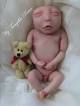 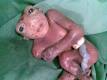 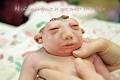 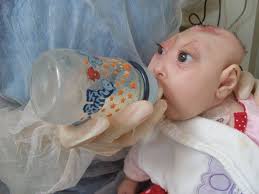 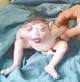 “Glyphosate, Three Rivers, and Anencephaly”
Yakima Harold Republic
*Farm Wars 3/6/14
Slide thanks to Prof. Don Huber, with permission
[Speaker Notes: From Don Huber:
Attached/LondonGlyphosate/
2014-0618_Huber_short.ppt]
Pyriproxifen: Insecticide*
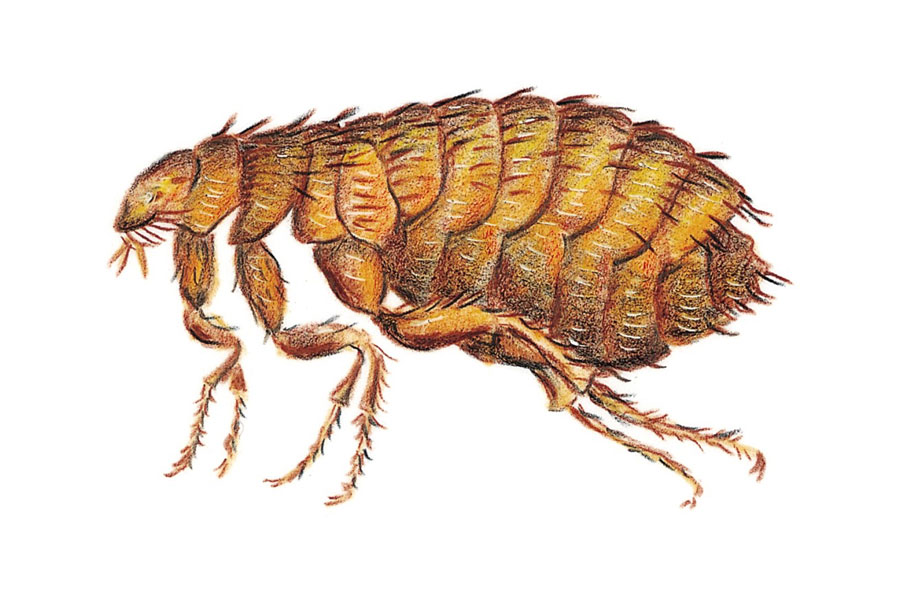 Pyriproxifen is a commonly used insecticide to control mosquitoes, fleas on pets and the whitefly in agriculture
Brazil is the only country that puts pyriproxifen in the drinking water to control mosquitoes (since 2014)
Pyriproxifen is a powerful juvenile hormone analog
Juvenile hormone controls metamorphosis and reproduction in insects
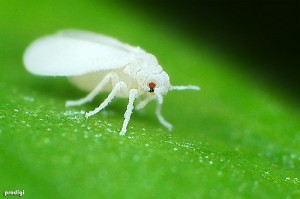 *D Evans et al.,  A Possible Link Between Pyriproxyfen and Microcephaly.
http://necsi.edu/research/social/pandemics/pyriproxyfen
[Speaker Notes: ./pyriproxifen_and_microcephaly.pdf]
Pyriproxifen: Insecticide, Cont’d*
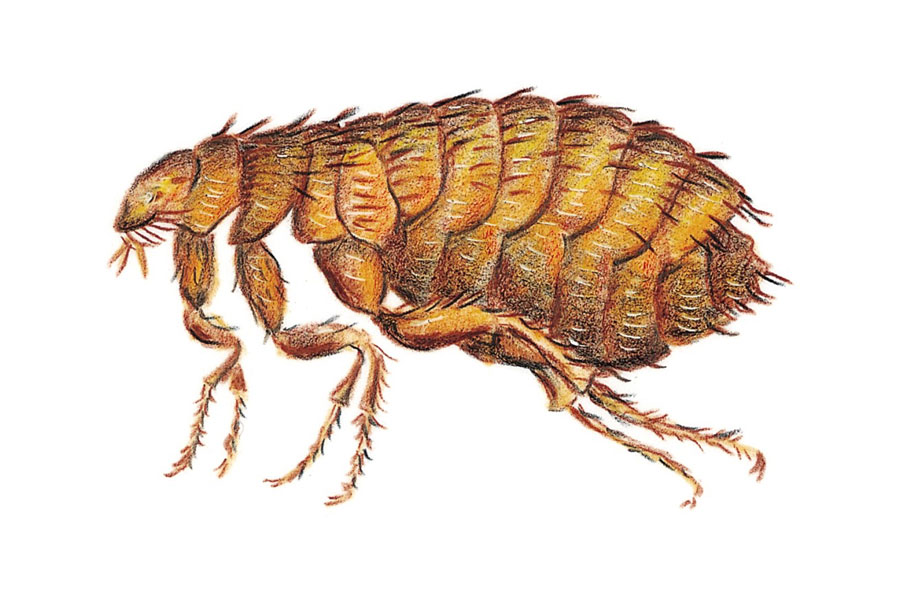 Juvenile hormone and retinoic acid (vitamin A)   are both lipid-soluble terpenoids
Isotretinoin (a vitamin A analogue) causes microcephaly in human babies  via maternal exposure 
Juvenile hormone and its analogs bind to the vertebrate retinoic acid receptor
This could prevent the normal retinoic acid from    binding to the receptor and cause developmental disorders in mammals 
Liver CYP enzymes needed to detox pyriproxifen are suppressed by glyphosate
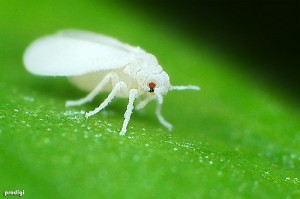 *D Evans et al.,  A Possible Link Between Pyriproxyfen and Microcephaly.
http://necsi.edu/research/social/pandemics/pyriproxyfen
[Speaker Notes: ./pyriproxifen_and_microcephaly.pdf
pyriproxifen_detoxed_by_CYP_enzymes.pdf]
A Role for Vaccines
[Speaker Notes: Without any knowledge as to whether or not this vaccination is safe to use in pregnancy, at the end of 2014, Brazil mandated the TdaP vaccine for use in pregnancy. Ten months later, disaster struck when a growing number of babies were born with microcephaly.]
A Role for Vaccines: Tdap
In the spring of 2015, public health officials in Brazil mandated that pregnant women be vaccinated with the adult form of DTaP, called Tdap.
Tdap viruses are grown on a protein source derived from bovine casein (protein in milk)
Casein has significant amounts of glycine which could be displaced by glyphosate 
Tdap also contains aluminum, which is a neurotoxin
Aluminum and glyphosate are synergistically toxic
[Speaker Notes: Csail/2016/zika/GaryKohls_zika_flame.email.text]
Glyphosate and Aluminum:                 Partners in Crime*
Glyphosate induces pathogens like C. difficile                           in gut, leading to leaky gut syndrome
C. diff produces p-cresol which promotes                                       aluminum uptake by cells
p-Cresol is a known biomarker for autism
p-Cresol is an important factor in kidney failure which leads to aluminum retention in tissues  dementia
Glyphosate cages aluminum to promote entry
Glyphosate promotes calcium uptake by voltage-activated channels
Aluminum gains entry as calcium mimetic
*S Seneff et al., Agricultural Sciences 2015;6:42-70
“Measles Reemergence in Ceará, Northeast Brazil, 15 Years after Elimination”*
CDC post: 21(9),  September 2015 
Measles “eliminated” in Brazil in 2000 w/ massive vaccination campaign
From December 2, 2013, through December 31, 2014, in the state of Ceará, NE Brazil,     681 measles cases were reported
19% were patients aged 20 to 29
Either measles infection or MMR vaccine could be a factor
*http://wwwnc.cdc.gov/eid/article/21/9/15-0391_article
[Speaker Notes: Preferentially under one year old or older than 15 years.]
Autism, Glyphosate, Vaccine Reactions*
Glyphosate application to corn and soy, US
Children with Autism, US
# Adverse Reactions in VAERS
*Collaboration with Dr. Nancy Swanson
[Speaker Notes: Individuals with Disabilities Education Act]
Glyphosate in Vaccines?
For MMR, flu vaccine, and rabies vaccine, live virus is grown on gelatin derived from ligaments of pigs
Pigs are fed GMO Roundup-Ready corn and soy feed
Gelatin (derived from collagen) contains significant amounts of both glycine and glutamate
These two neurotransmitters excite the NMDA  receptors in the brain
Glyphosate substitution by mistake for glycine is a possibility!
Glyphosate stimulation of NMDA receptors could cause neuronal burnout
Glyphosate and Glutamate*,**
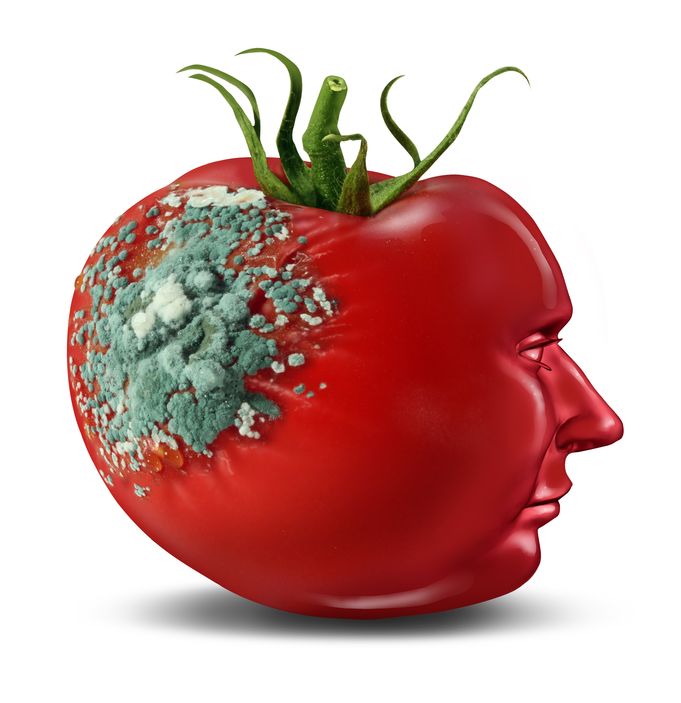 Acute exposure activates NMDA receptors and voltage-dependent calcium channels
Oxidative stress and neural cell death
Increased glutamate release into the    synaptic cleft   excessive extracellular glutamate levels
Decreased glutathione content
Increased peroxidation of lipids (fats)
*http://www.greenmedinfo.com/blog/roundup-weedkiller-brain-damaging-neurotoxin
**D Cattani et al., Toxicology 2014; 320: 34-45.
[Speaker Notes: http://www.greenmedinfo.com/blog/roundup-weedkiller-brain-damaging-neurotoxin
acute exposure (30 minutes) and chronic (pregnancy and lactation) exposure.

Why was this referenced??
T. Bohn et al. Food Chemistry 153, 15 June 2014, 207-215.]
Symptoms of Adverse Reactions to MMR before and after 2002*
*Data analyzed from the VAERS database
Symptoms of Adverse Reactions to MMR before and after 2002*
Joint pain
seizures
shortness of breath
hives
These are all characteristic symptoms of allergies to MSG
eczema
anaphylactic shock
Facial swelling
swelling
swelling
*Data analyzed from the VAERS database
Measles Virus and Hemagglutinin*
The measles virus synthesizes the protein hemagglutinin
Antibodies to hemagglutinin are essential following MMR vaccination to induce immunity
Hemagglutin bears a sequence resemblance to myelin basic protein (MBP)  potential for autoimmune  reaction
MBP is essential for the formation of the myelin sheath surrounding nerve fibers
Children with a rare genetic defect involving deletion of MBP can suffer from microcephaly**
Autoantibodies to MBP along with excessive levels of antibodies to measles hemagglutinin are linked to autism***
*Oldstone, MBA, Ed. Molecular mimicry: Infection inducing autoimmune disease.
 Springer Berlin Heidelberg; January 9, 2006.
**AD Kline et al., Am J. Hum. Genet. 1993;52:895-906.
***VK Singh et al., J Biomed Sci 2002;9(4):359-64.
Autism and Measles Hemagglutinin*
125 autistic children and 92 control children
60% of the children with autism had high levels of antibodies to measles hemagglutinin specific to the MMR vaccine
90% of these had autoantibodies to myelin basic protein (MBP)
0% of the control children had high antibody titers to either hemagglutinin or MBP
There were no elevations in antibodies detected against any proteins in the mumps or rubellla viruses
*VK Singh et al., J Biomed Sci 2002;9(4):359-64.
Precedent: Glyphosate in Drugs?*
Trasylol (aprotinin) is a protein derived from bovine lung used to reduce bleeding during open heart surgery
Rare acute reaction to Trasylol involves precipitous drop in blood pressure, acute kidney failure, and sudden death
Piglets injected with glyphosate salts had similar acute reaction with high mortality rate
Cows fed GMO Roundup-Ready feed had highest residue levels of glyphosate in lungs
*S Seneff et al., Agricultural Sciences 2015; 6:1472-1501.
[Speaker Notes: Trypsin inhibitor]
A Role for Glufosinate
(Liberty Herbicide)
Glyphosate Resistant Weeds
Widespread appearance of glyphosate-resistant weeds has necessitated ever-increasing applications of glyphosate on Roundup-Ready crops
Liberty is an alternative herbicide to kill these resistant weeds – glufosinate!
LibertyLink is a GMO modification to support glufosinate resistance
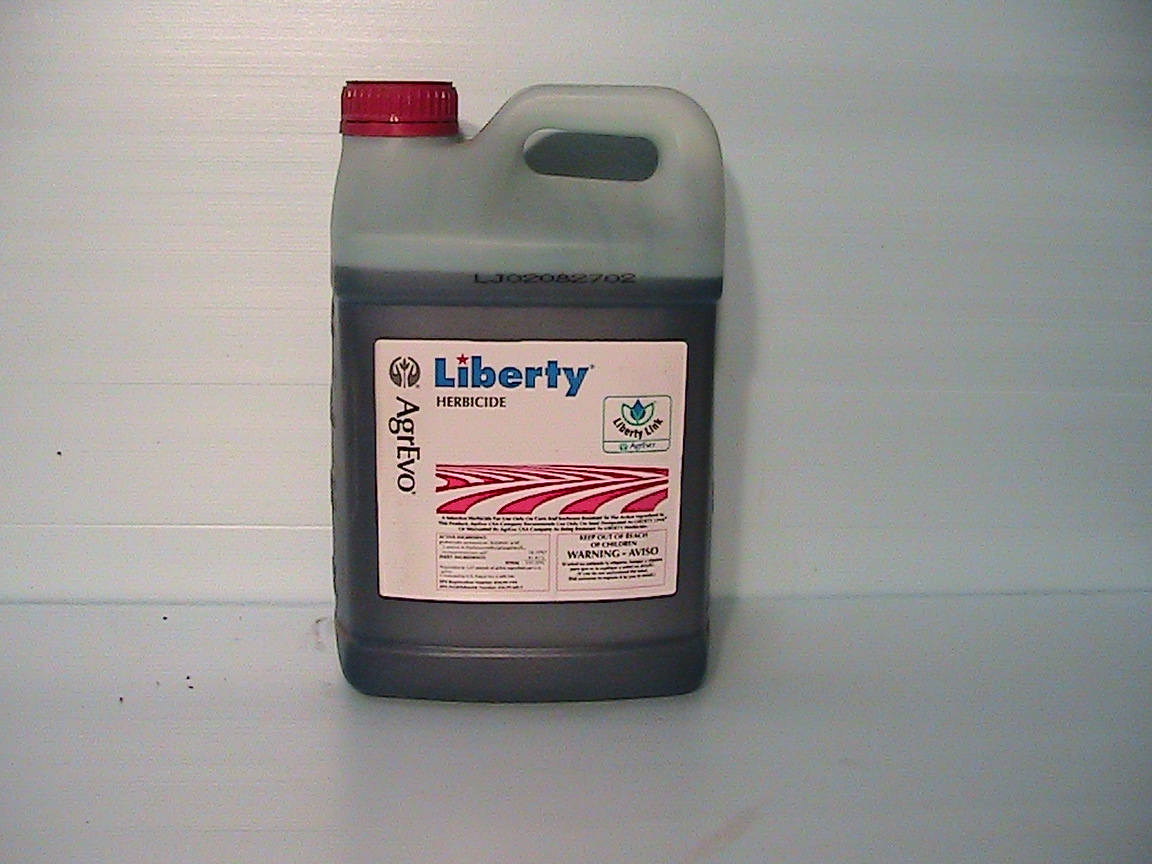 Increased Use of Glufosinate after 2010
LibertyLink is a Bayer-owned brand of genes for use in agriculture providing tolerance to Liberty herbicide and glufosinate 
LibertyLink is the only GMO herbicide tolerant gene other than Roundup-Ready on the market. 
LibertyLink versions of cotton, corn and soybeans are approved in Brazil
LibertyLink soybeans approved in 2010
Glufosinate is a Glutamate Analogue!*
Its toxicity to plants is based on its disruption    of glutamine synthetase by pretending to be glutamate
This causes a build-up of excess ammonia and glutamate and  a depletion of glutamine 
As an analogue of glutamate, it could   substitute for glutamate during protein synthesis – and this could lead to microcephaly!
*G Haerlein, Rev Environ Contam Toxicol 1994;138:73-145.
[Speaker Notes: ./glufosinate_ammonium_abstract.text]
Protein Disruption Through Coding Errors
Asparagine synthetase
Microcephaly and Asparagine Synthetase*
Loss-of-function mutation in asparagine synthetase causes a severe condition
Congenital microcephaly, intellectual disability, progressive cerebral atrophy, and intractable seizures
Mutant mice have enlarged ventricles, reduced thickness of cortex, and learning disabilities
*EK Ruzzo et al., Neuron 2013;80(2):429-41.
Microcephaly and Asparagine Synthetase*
Loss-of-function mutation in asparagine synthetase causes a severe condition
Congenital microcephaly, intellectual disability, progressive cerebral atrophy, and intractable seizures
Mutant mice have enlarged ventricles, reduced thickness of cortex, and learning disabilities
Asparagine synthetase has a conserved glutamate that is essential for its function**
*EK Ruzzo et al., Neuron 2013;80(2):429-41.
** ME Meyer et al., Biochemistry 2010;49(43):9391-401.
[Speaker Notes: asparagine_synthetase_deficiency_microcephaly.pdf]
A Theory Emerges: Glyphosate/Glufosinate Synergy
Glyphosate disrupts glutamine synthesis through chelation of manganese
Glutamine is precursor to asparagine
Glufosinate disrupts enzyme that synthesizes asparagine
Both shortages of glutamine and impaired enzyme activity result in severe deficiency in asparagine  microcephaly
A Bit of Chemistry
NH4
Glutamate
Glutamine
Aspartate
Glutamine synthetase
glufosinate
Glyphosate
Asparagine synthetase
Asparagine deficiency
Leads to microcephaly and 
Impaired immunity
Asparagine
Glufosinate Induces Autistic Symptoms in Mice*
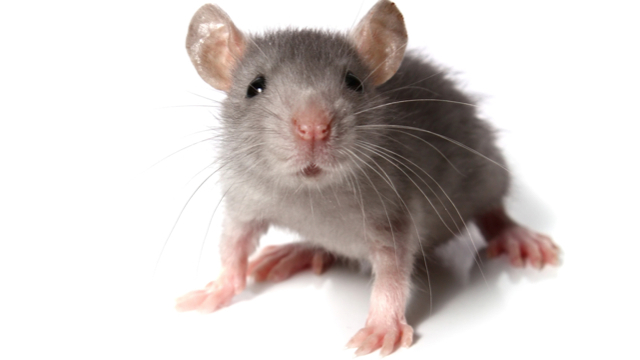 1 mg/kg administered three                           times a week to dam during                                gestation and lactation
Offspring demonstrated                                          autistic behaviors –                                              socialization impairment, repetitive activities
Dose was about 5 times lower than the EPA approved dose
* A. Laugeray et al., Frontiers in Behavioral Neuroscience 2014;8:390.
[Speaker Notes: ./glufosinate_induces_autism_in_mice.pdf]
Glufosinate Induces Autistic Symptoms in Mice*
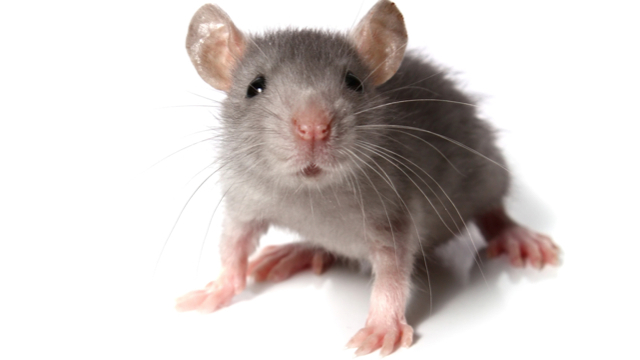 1 mg/kg administered three                           times a week to dam during                                gestation and lactation
Offspring demonstrated                                          autistic behaviors –                                              socialization impairment, repetitive activities
Dose was about 5 times lower than the EPA approved dose
We can expect a dramatic rise in the use of glufosinate on core crops as more and more weeds become resistant to Roundup
* A. Laugeray et al., Frontiers in Behavioral Neuroscience 2014;8:390.
[Speaker Notes: ./glufosinate_induces_autism_in_mice.pdf]
Summary
Brazil’s microcephaly epidemic should be a lesson to us all!
The Zika virus likely plays only a minor role
Exposure to toxic chemicals in agriculture is an unacceptable risk to our children and therefore to our future
Multiple vaccines with dangerous toxicants now administered to pregnant women in Brazil
Some vaccines may also be contaminated with glyphosate
I believe synergy between glyphosate and glufosinate is the key factor in the epidemic
These chemicals are both amino acid analogues and this is a very dangerous class of molecules
We need to go back to sustainable organic agricultural methods to protect our children from disability